6.0 Time/Frequency Characterization 
of Signals/Systems
6.1 Magnitude and Phase for Signals 
and Systems
Signals
: magnitude of each frequency component
: phase of each frequency component
Time Shift
(P.23 of 4.0)
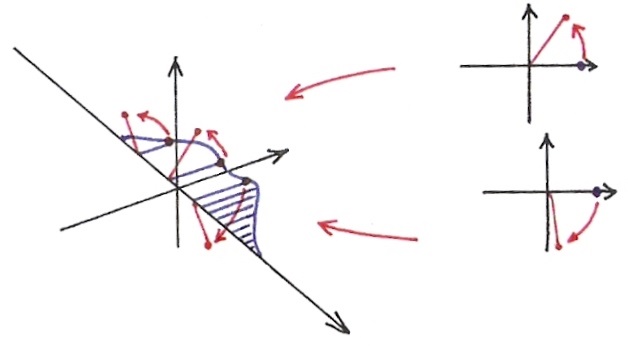 Sinusoidals (p.25 of 4.0)
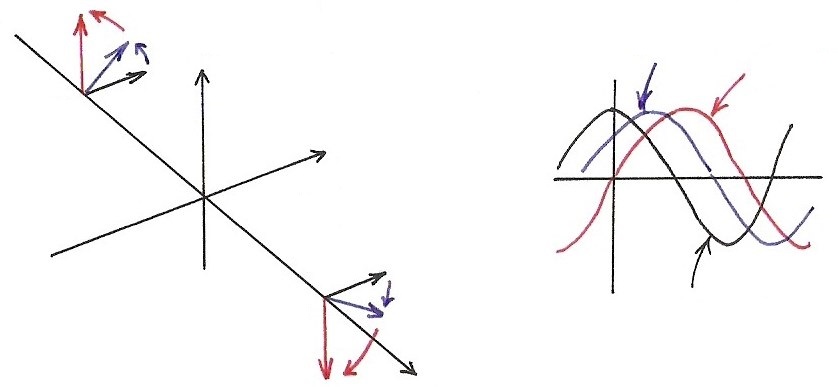 Signals
Example
See Fig. 3.4, p.188 and Fig. 6.1, p.425 of text
change in phase leads to change in time-domain characteristics
human auditory system is relatively insensitive to phase of sound signals
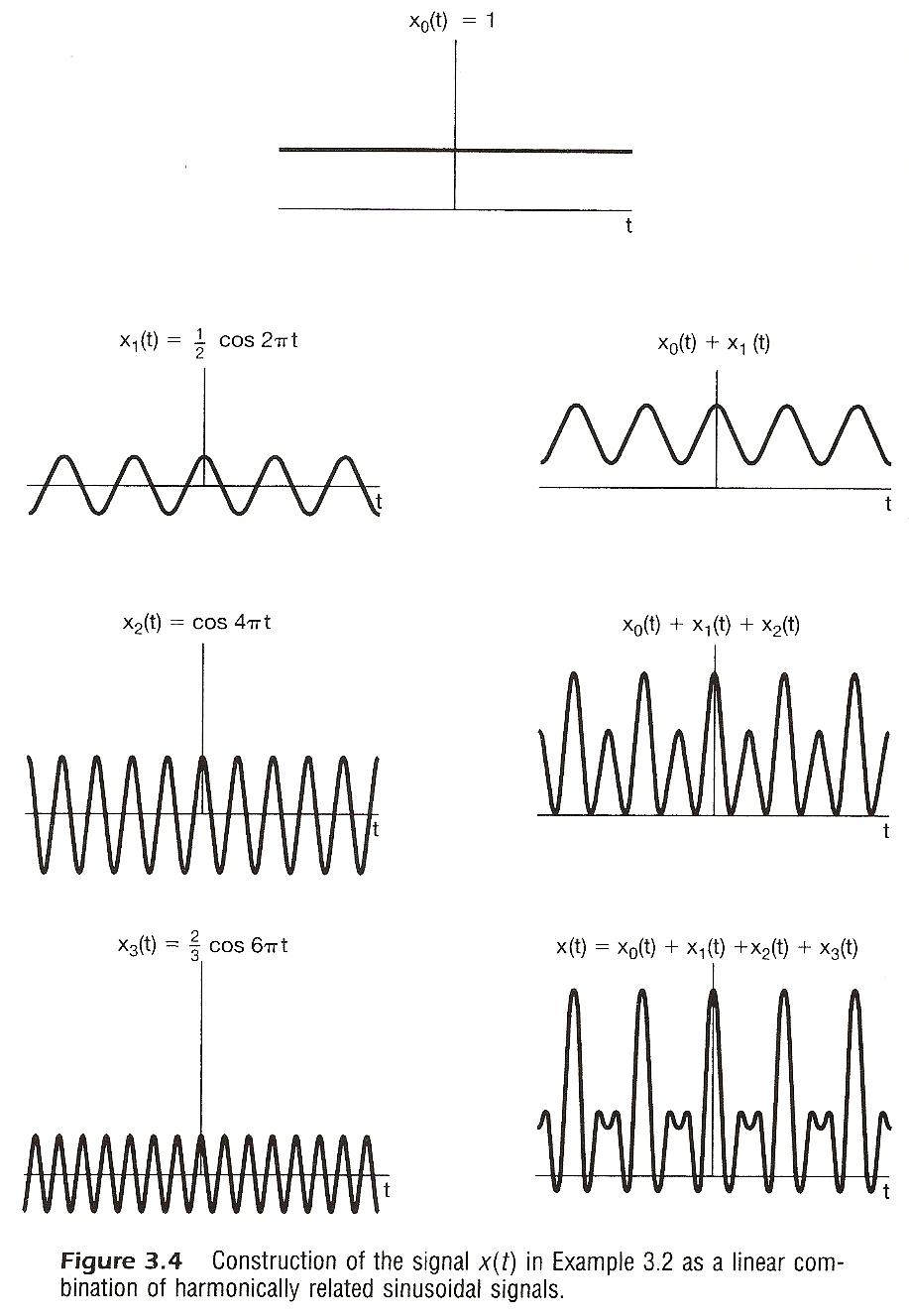 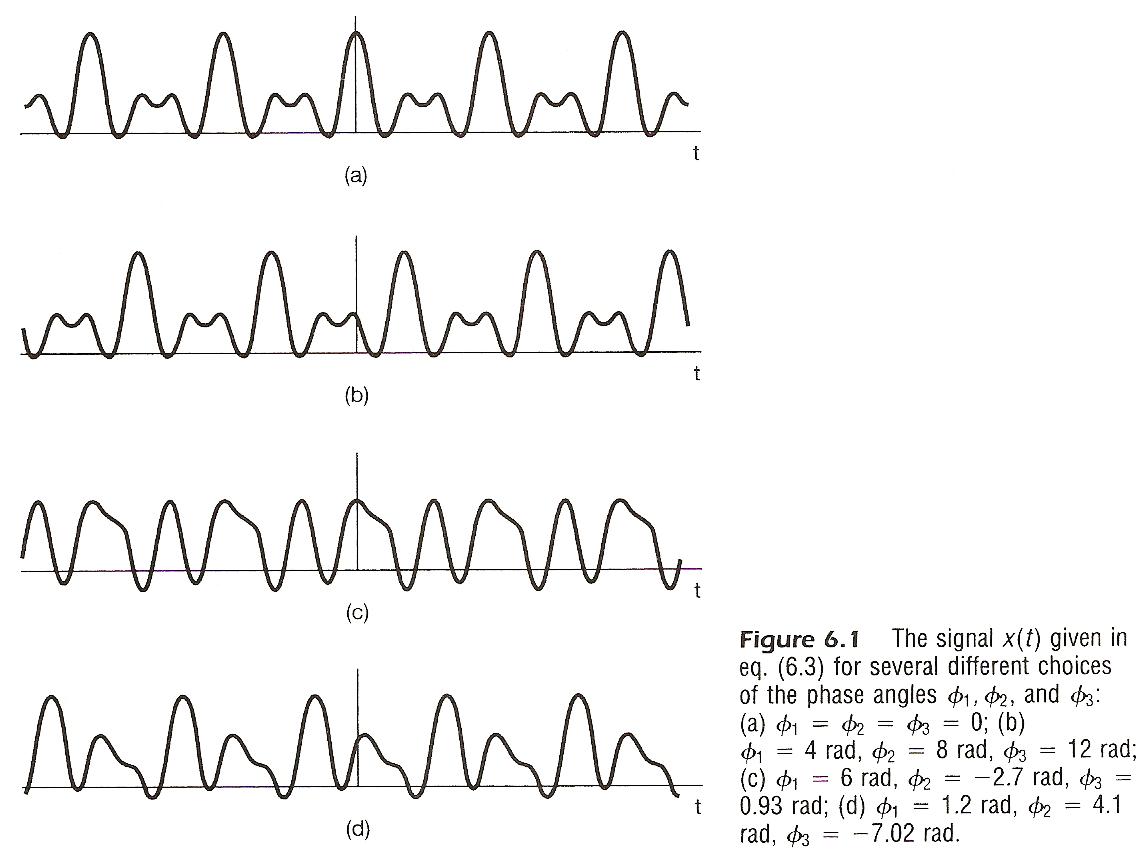 Signals
Example : pictures as 2-dim signals
most important visual information in edges and regions of high contrast
regions of max/min intensity are where different frequency components are in phase
See Fig. 6.2, p.426~427 of text
Two-dim Fourier Transform
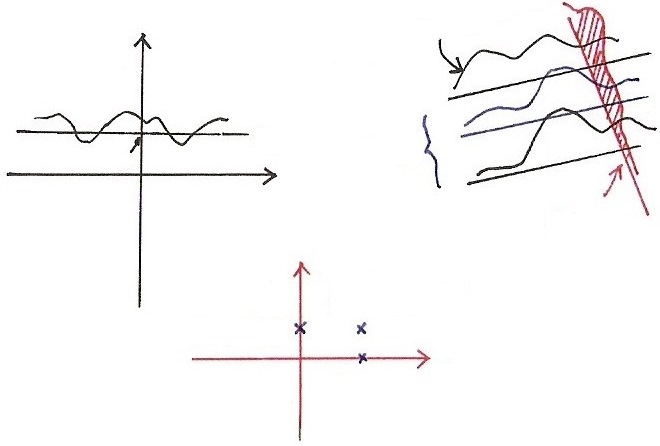 Problem 3.70, p.281 of text
(P.65 of 3.0)
2-dimensional signals
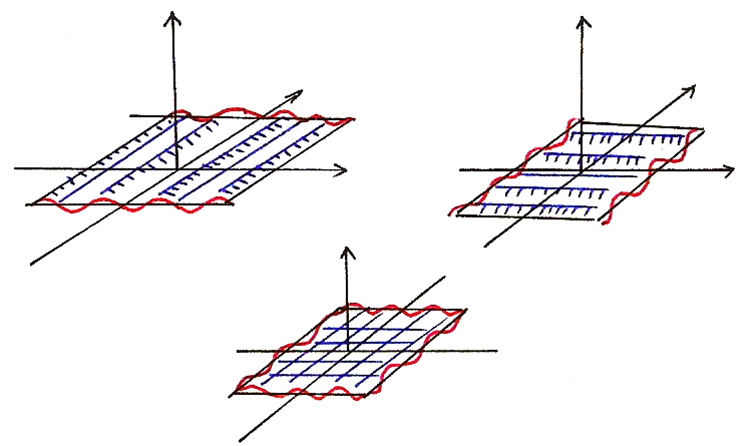 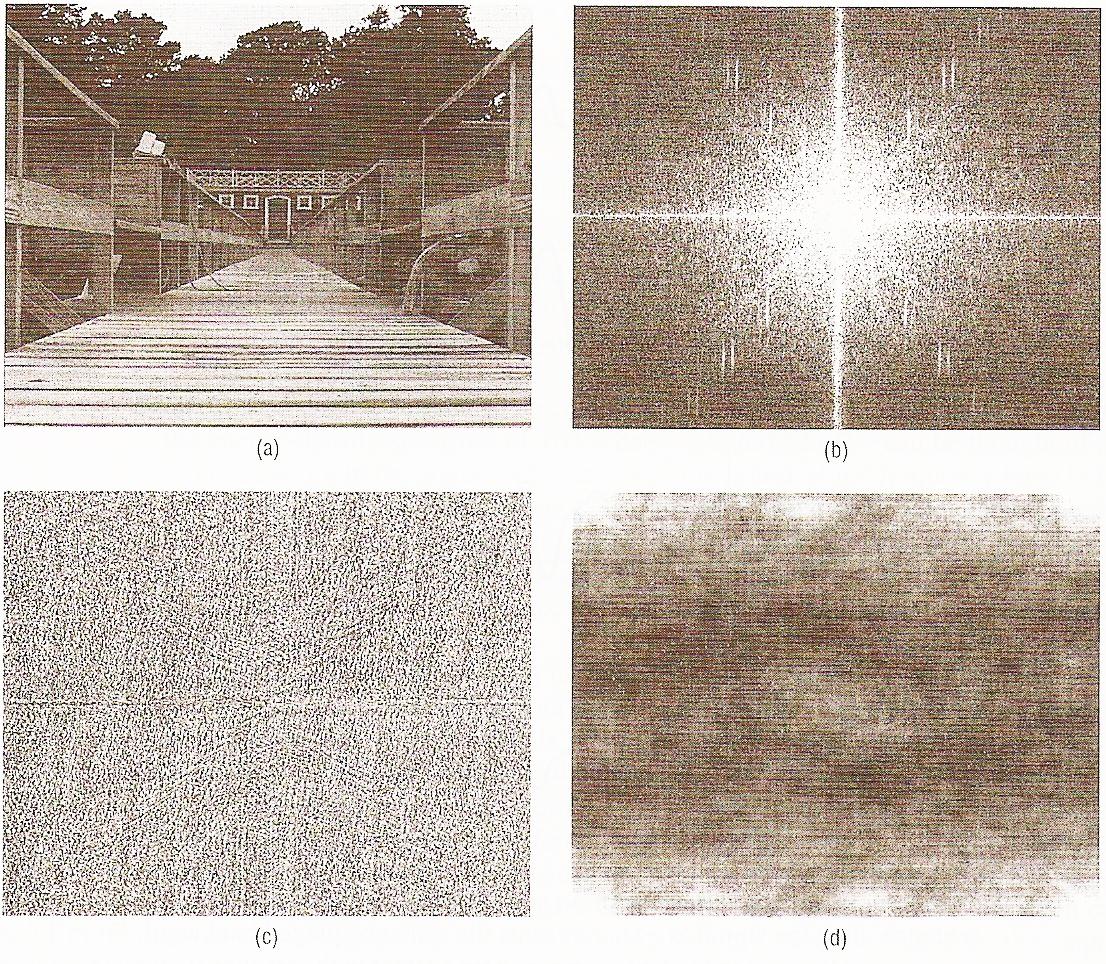 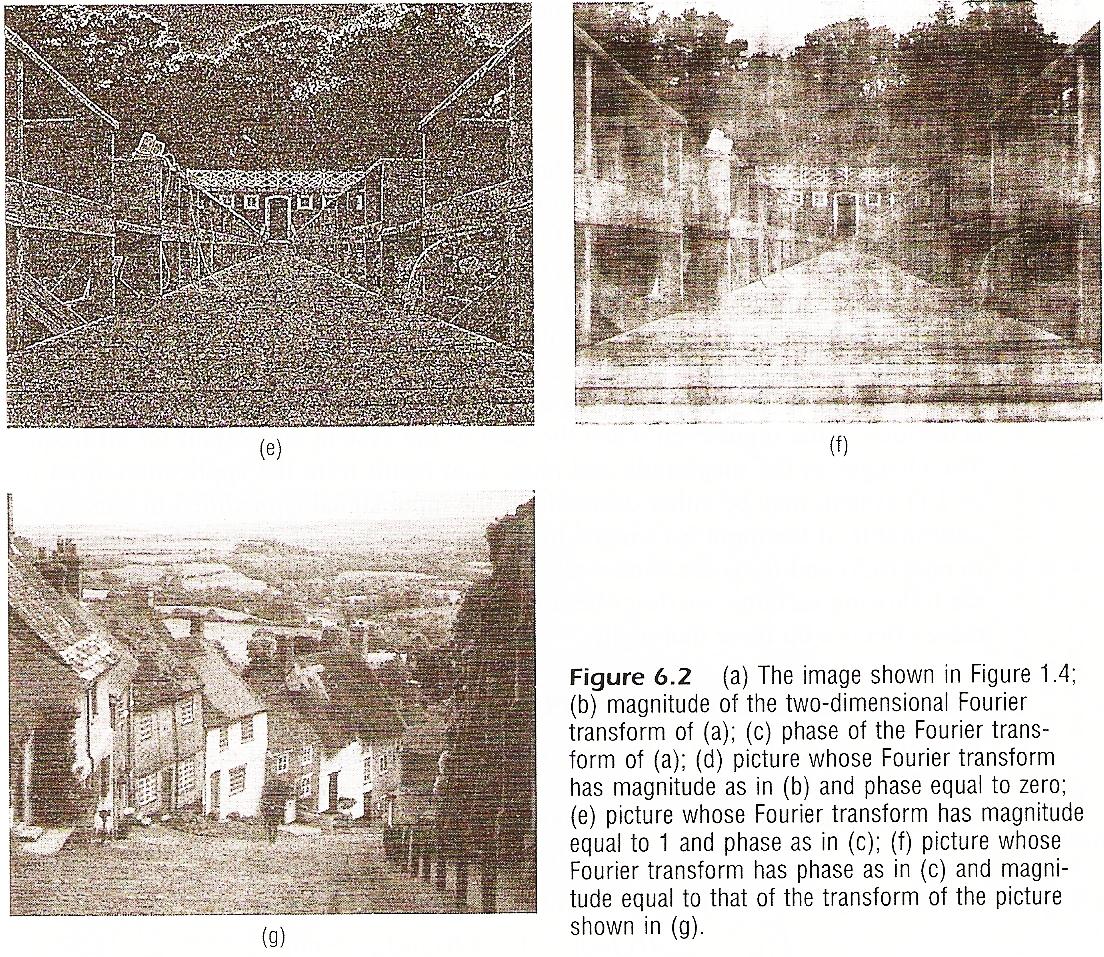 Systems
: scaling of different frequency components
: phase shift of different frequency 
components
Systems
Linear Phase (phase shift linear in frequency) means 
constant delay for all frequency components
slope of the phase function in frequency is the delay
a nonlinear phase may be decomposed into a linear part plus a nonlinear part
Linear Phase for Time Delay
1
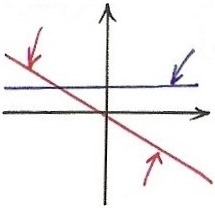 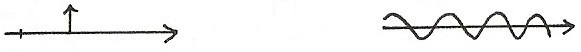 Time Shift
(P.28 of 3.0)
phase shift linear in frequency with amplitude unchanged
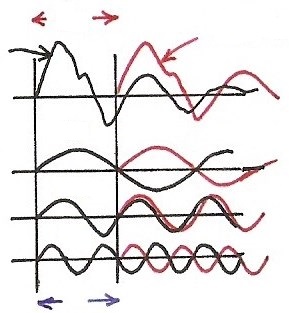 Time Shift
linear phase shift (linear in frequency) with amplitude unchanged
Time Shift
(P.23 of 4.0)
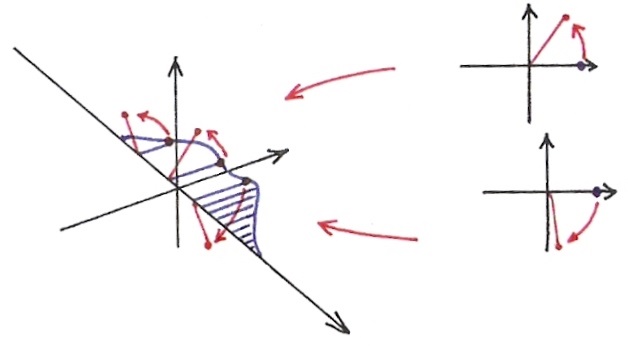 Systems
Group Delay at frequency ω
common delay for frequencies near ω
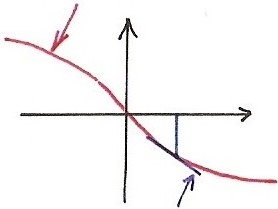 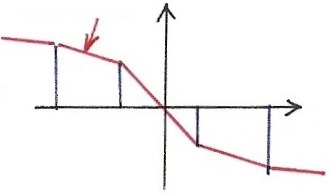 Systems
Examples
See Fig. 6.5, p.434 of text
Dispersion : different frequency components delayed 
by different intervals
later parts of the impulse response oscillates at near 50Hz
Group delay/magnitude function for Bell System telephone lines
See Fig. 6.6, p.435 of text
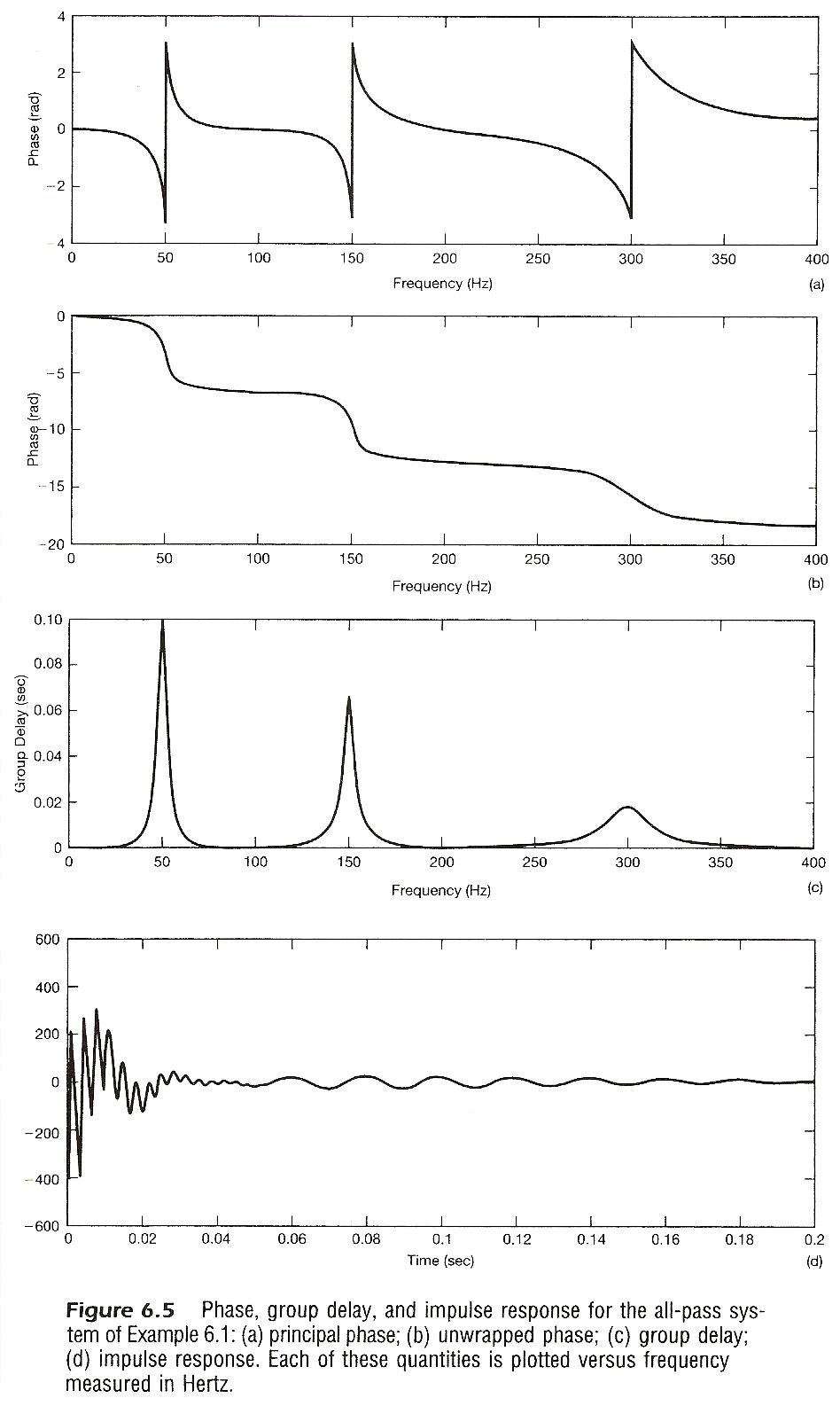 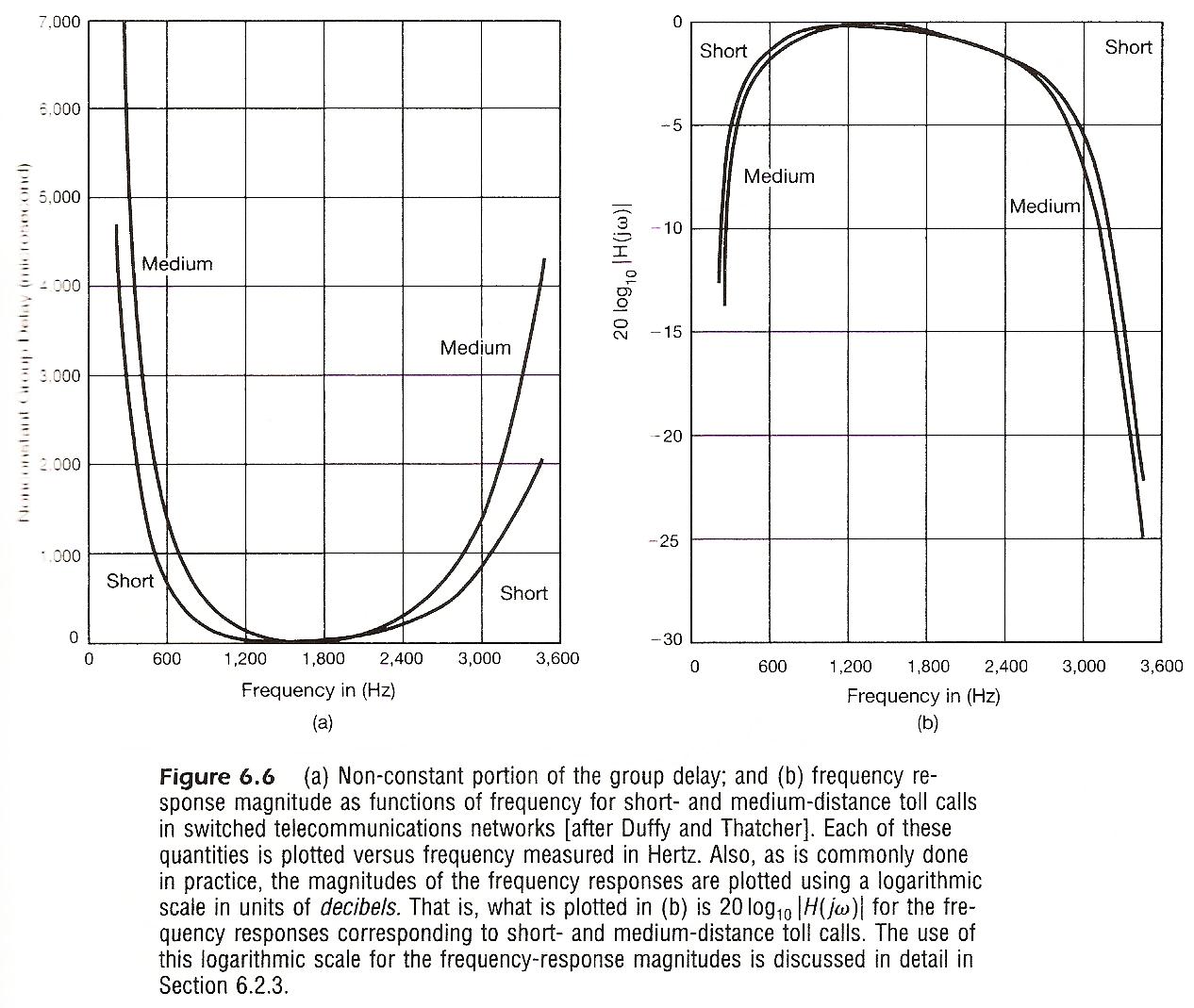 Systems
Bode Plots
Discrete-time Case
ω not in log scale, finite within [ -,  ]
Condition for Distortionless
Constant magnitude plus linear phase in signal band
Distortionless
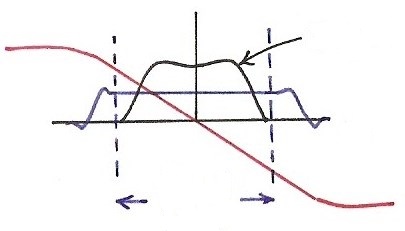 Signal
band
6.2 Filtering
Ideal Filters
Low pass Filters as an example
Continuous-time or Discrete-time
See Figs. 6.10, 6.12, pp.440,442 of text
mainlobe, sidelobe, mainlobe width
Filtering of Signals
(p.59 of 4.0)
1
1
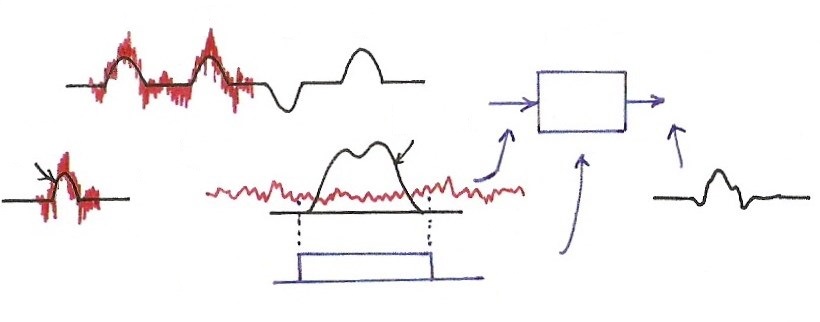 1
0
0
0
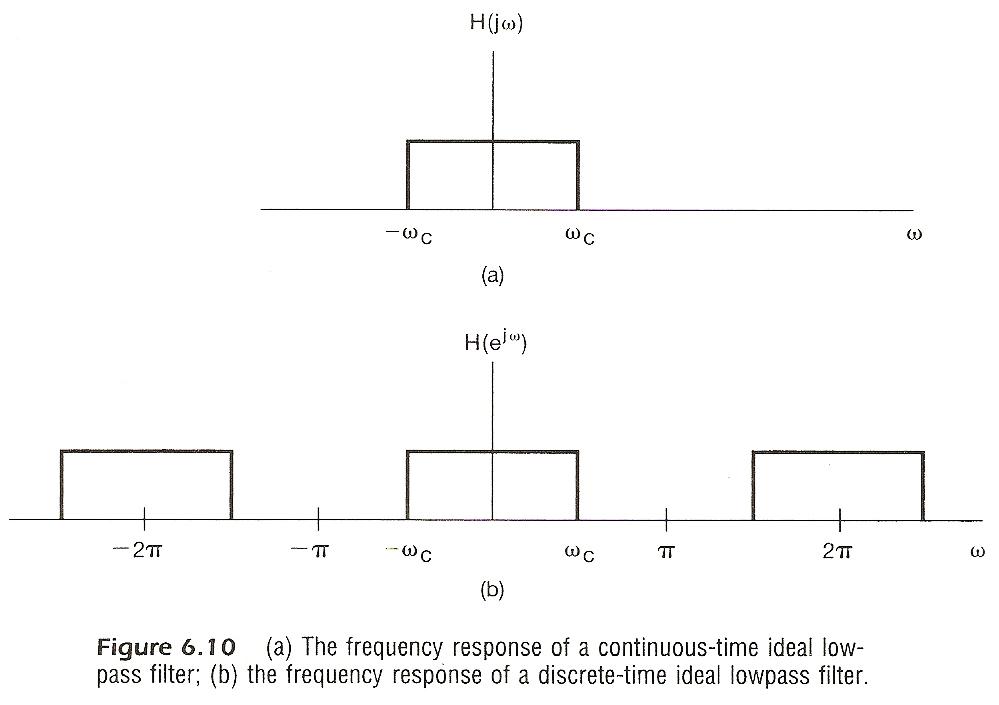 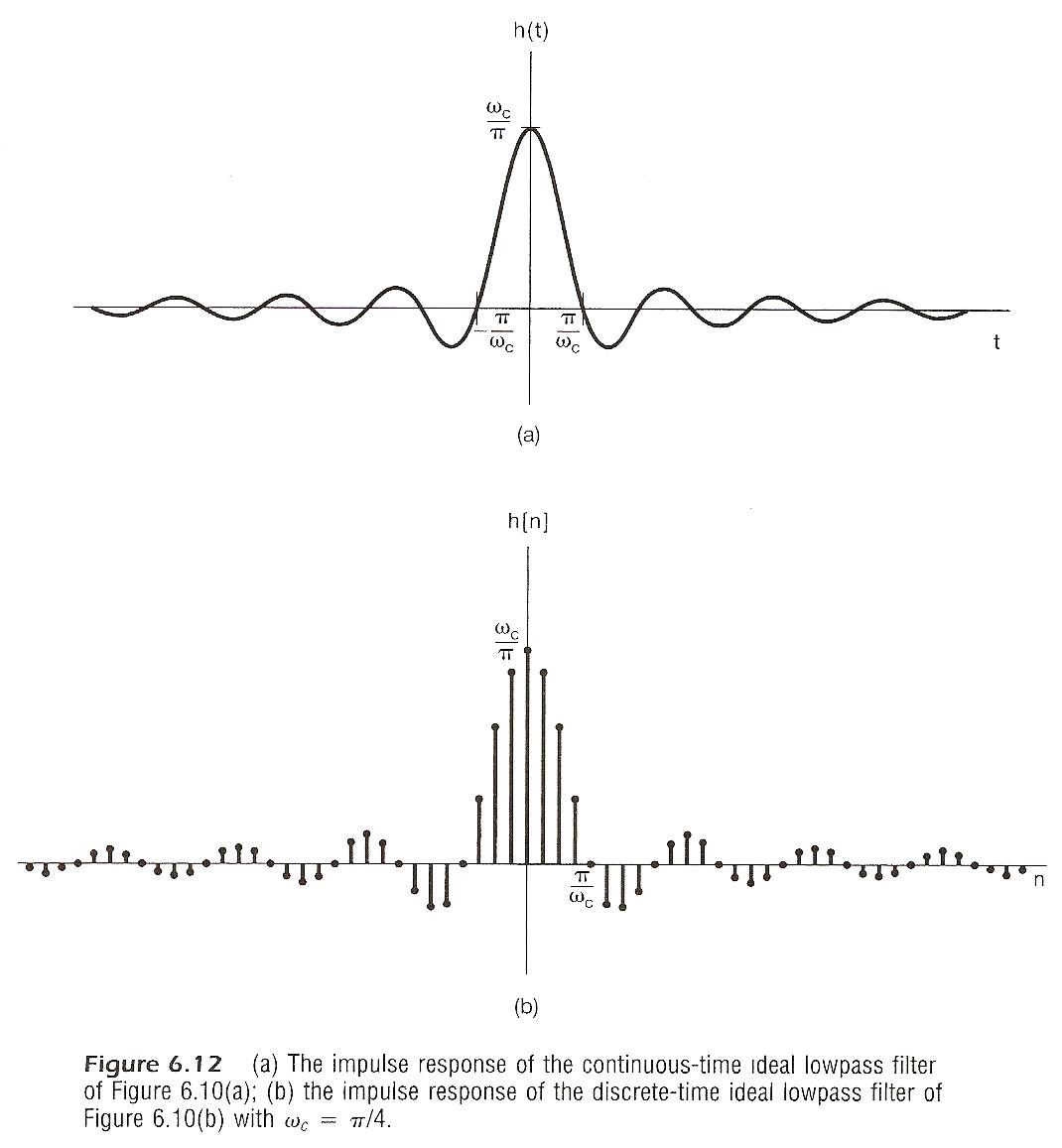 Ideal Filters
Low pass Filters as an example
with a linear phase or constant delay
See Figs. 6.11, 6.13, pp.441,442 of text
causality issue
implementation issues
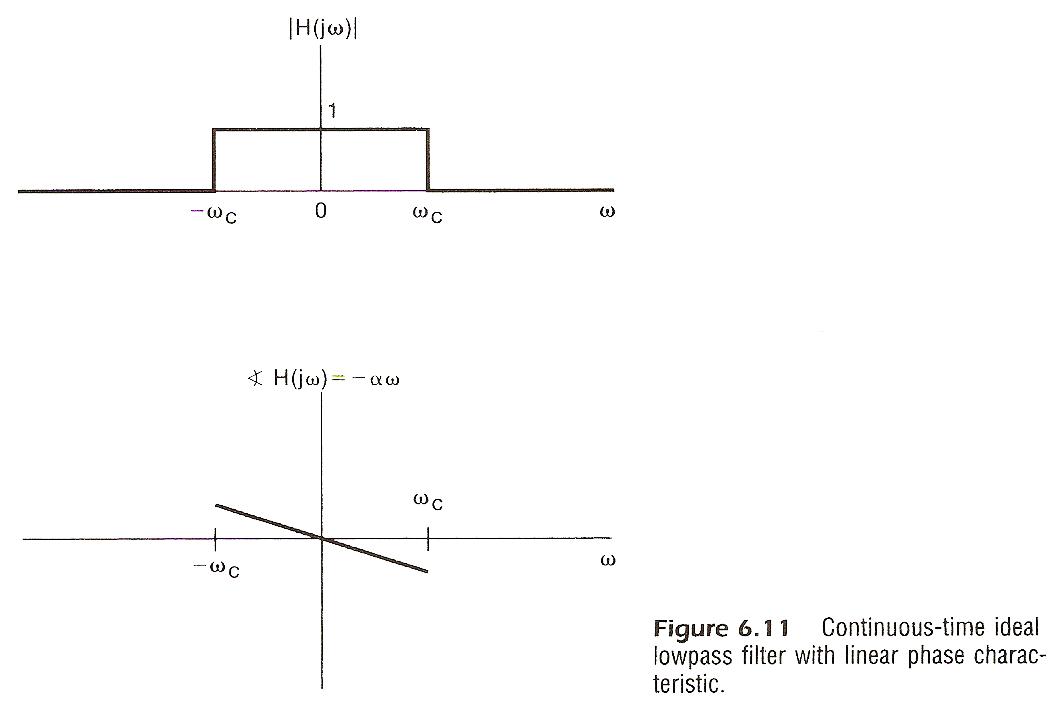 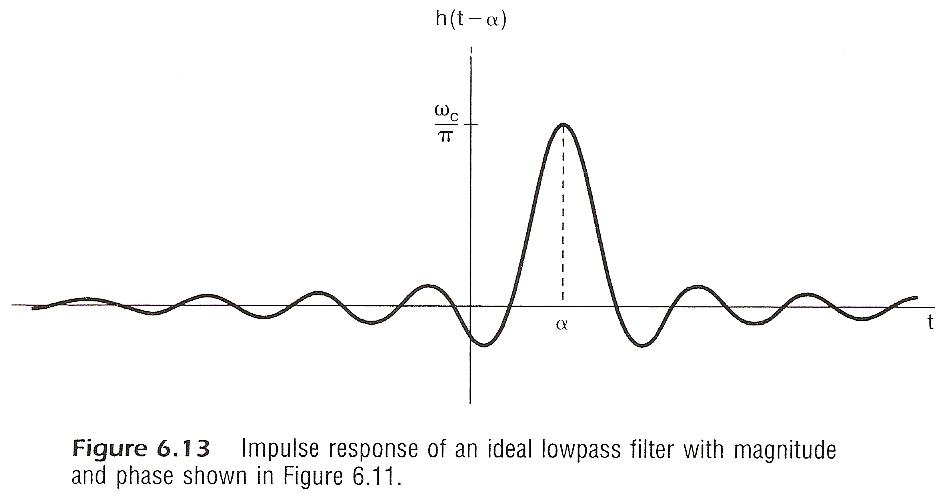 Realizable Lowpass Filter
(p.62 of 4.0)
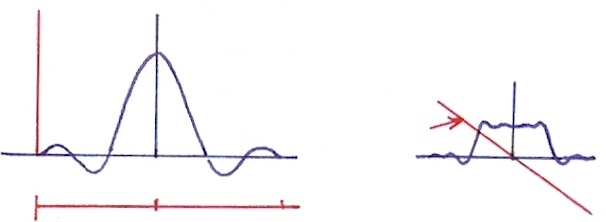 0
0
0
Ideal Filters
Low pass Filters as an example
step response
See Fig. 6.14, p.443 of text
overshoot, oscillatory behavior, rise time
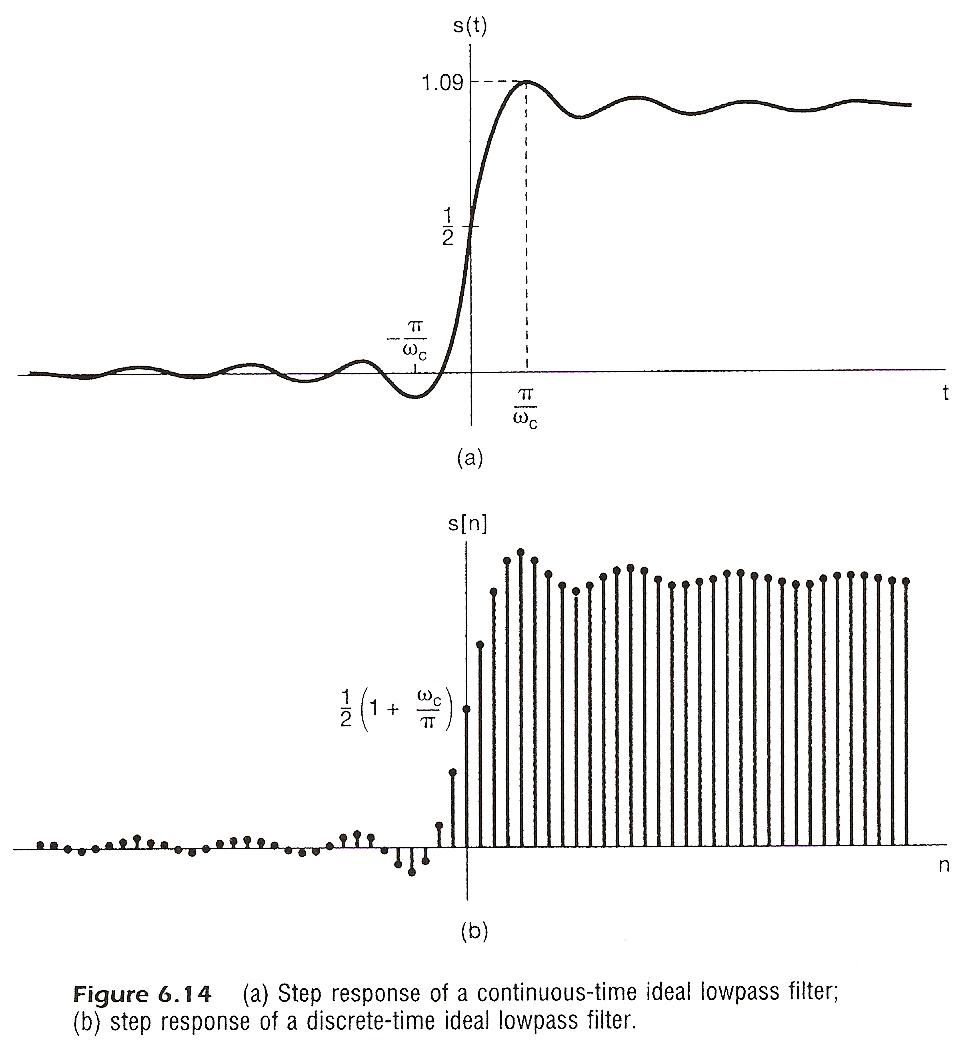 Nonideal Filters
Frequency Domain Specification
(Lowpass as an example)
δ1(passband ripple), δ2(stopband ripple)
ωp(passband edge), ωs(stopband edge)
ωs - ωp(transition band)
phase characteristics
magnitude
characteristics
See Fig. 6.16, p.445 of text
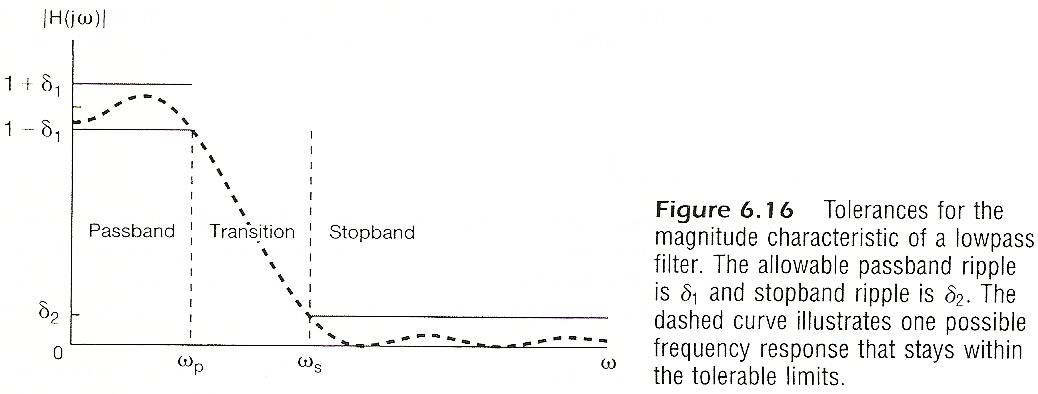 δ1(passband ripple), δ2(stopband ripple)
ωp(passband edge), ωs(stopband edge)
ωs - ωp(transition band)
magnitude
characteristics
Nonideal Filters
Time Domain Behavior : step response
tr(rise time), δ(ripple), ∆(overshoot)
ωr(ringing frequency), ts(settling time)
See Fig. 6.17, p.446 of text
tr(rise time), δ(ripple), ∆(overshoot)
ωr(ringing frequency), ts(settling time)
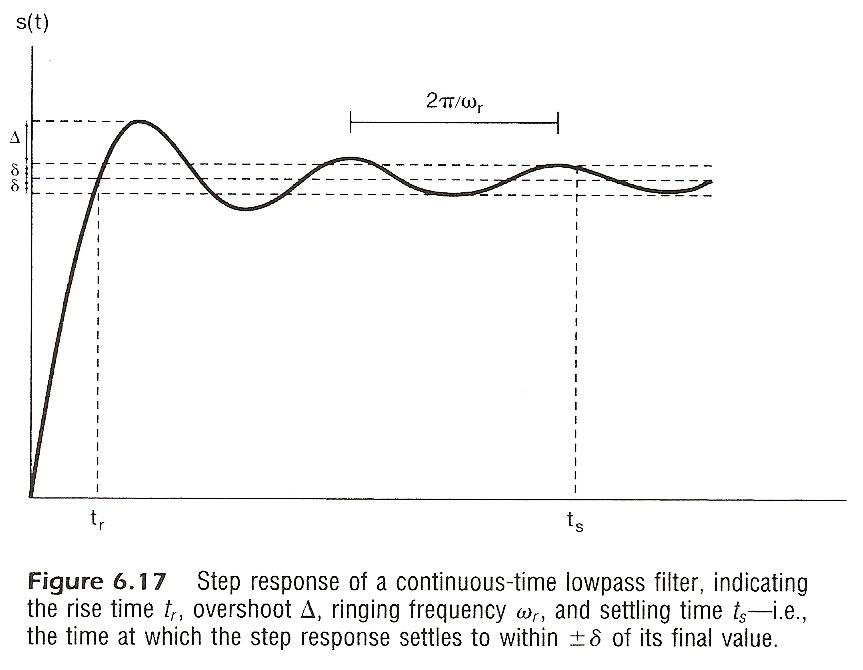 Nonideal Filters
Example: tradeoff between transition band width 
(frequency domain) and settling time (time domain)
See Fig. 6.18, p.447 of text
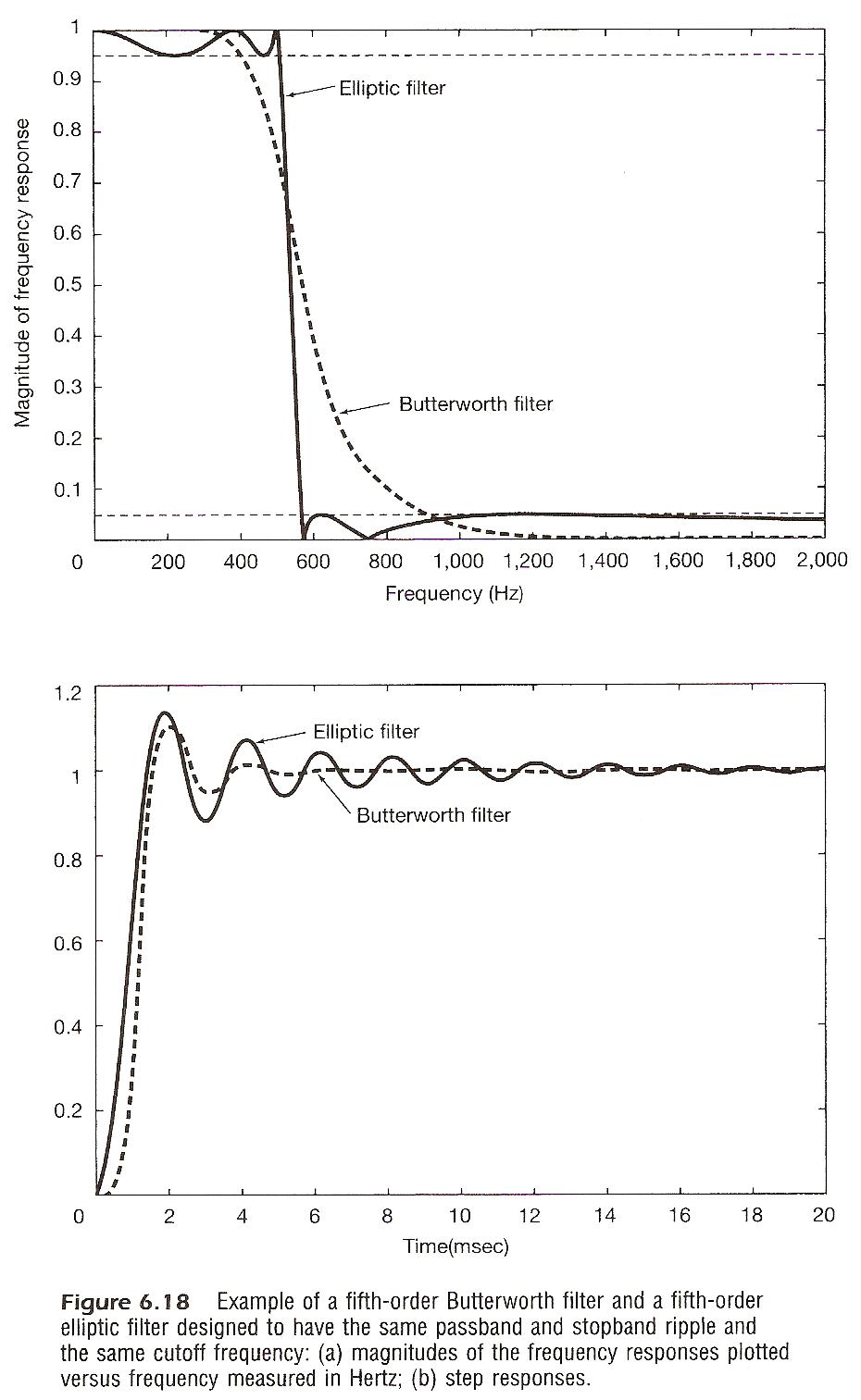 Nonideal Filters
Examples
linear phase
See Figs. 6.35, 6.36, pp.478,479 of text
A narrower passband requires longer impulse response
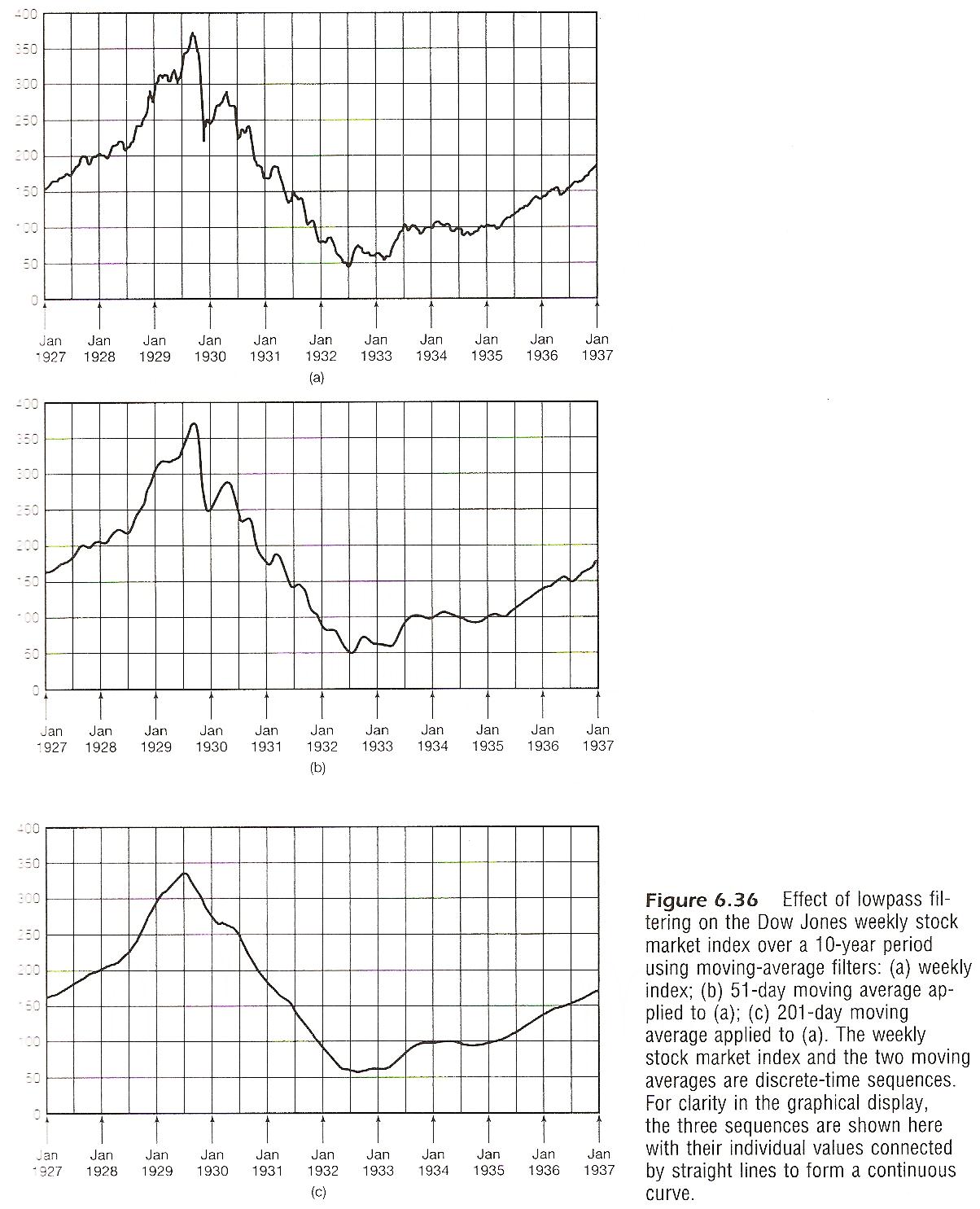 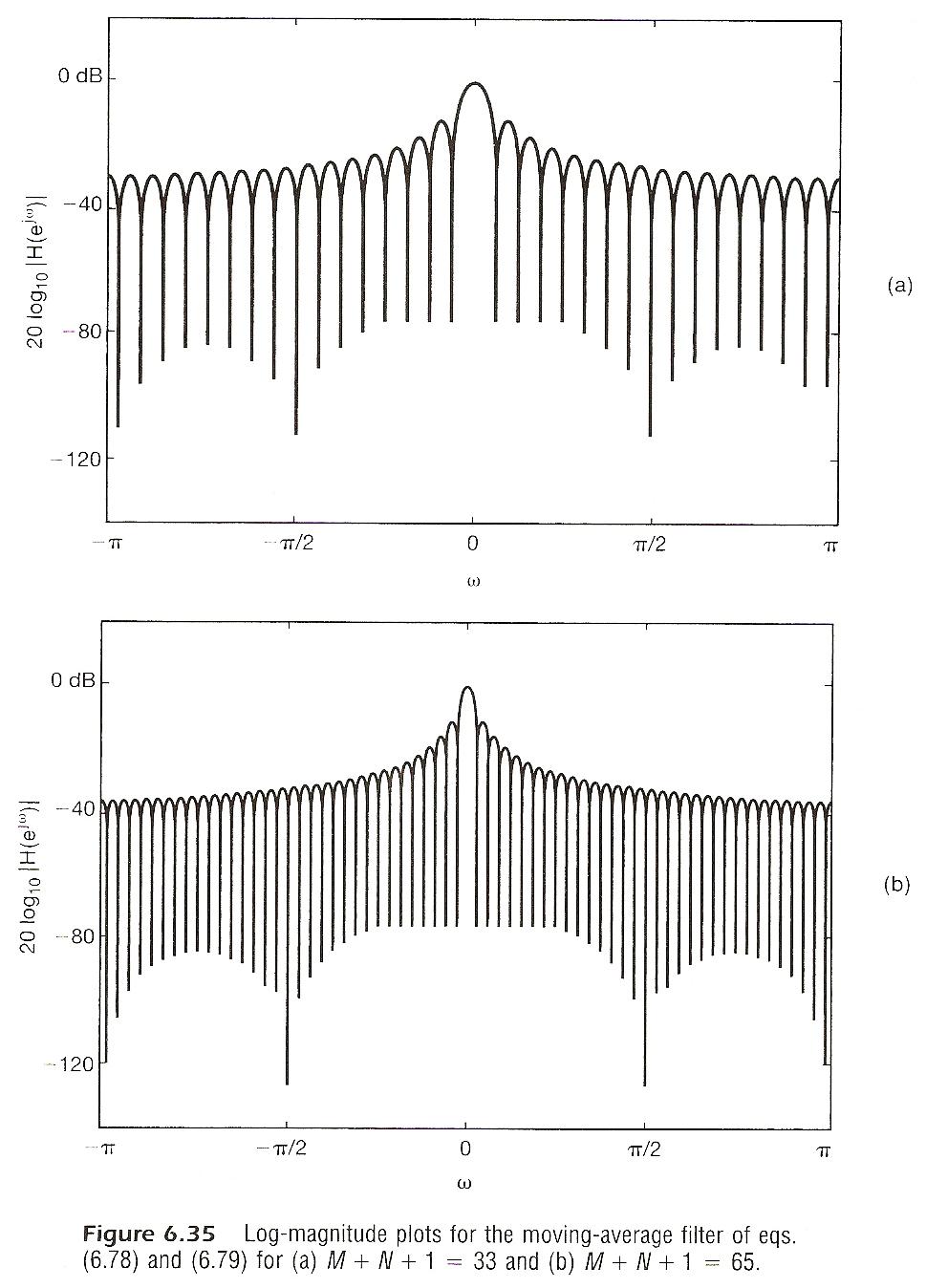 Nonideal Filters
Examples
A more general form
See Figs. 6.37, 6.38, p.480,481 of text
A truncated impulse response for ideal lowpass filter gives much sharper transition
See Figs. 6.39, p.482 of text
very sharp transition is possible
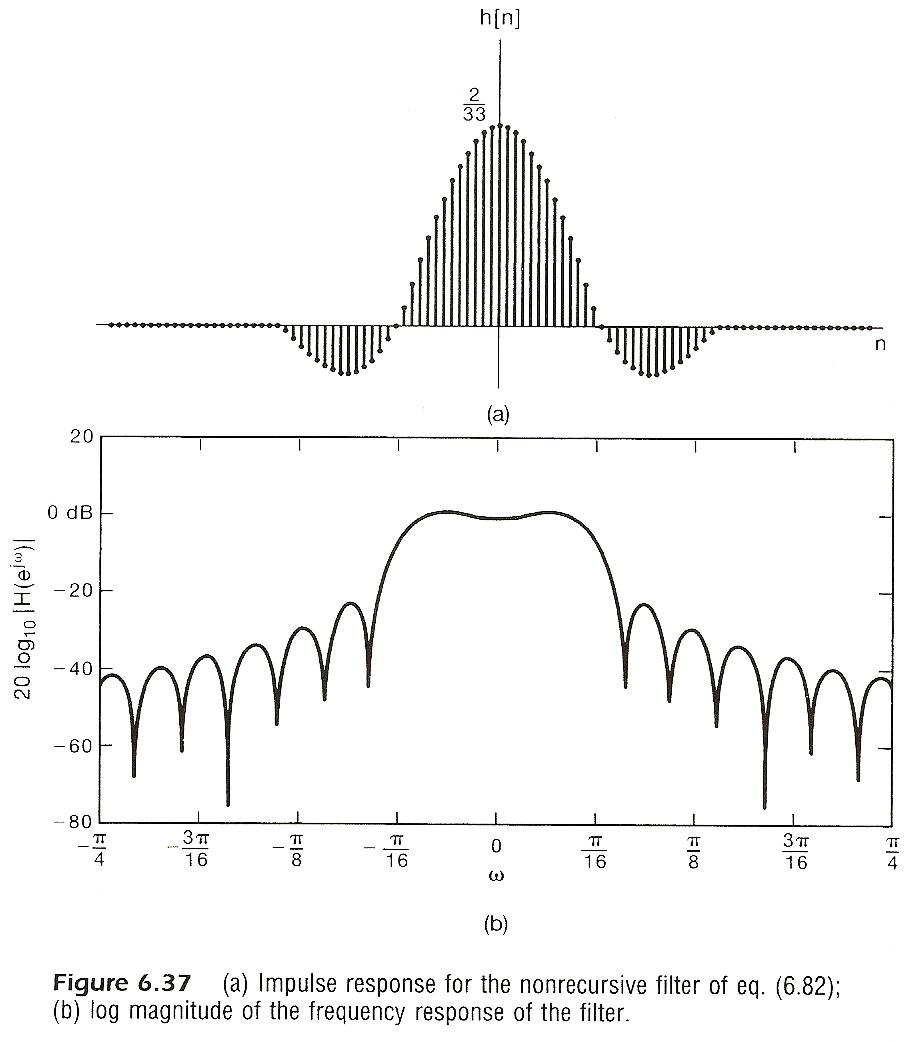 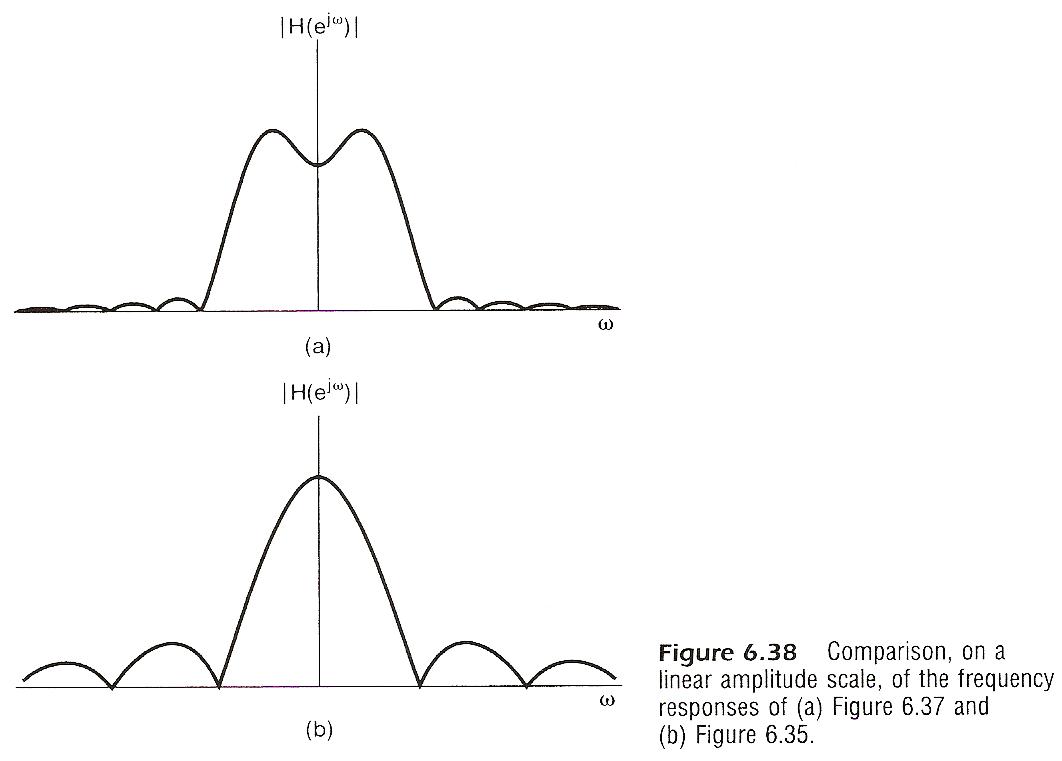 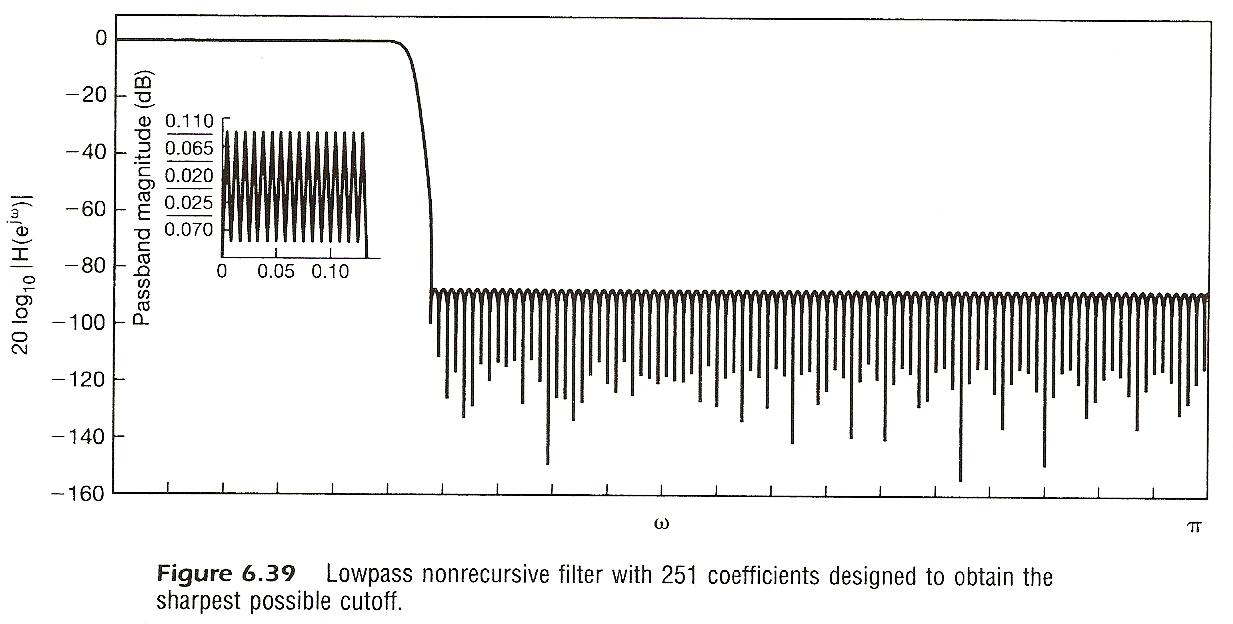 Nonideal Filters
To make a FIR filter causal
6.3 First/Second-Order Systems 
Described by Differential/Difference 
Equations
Higher-order systems can usually be represented as combinations of 1st/2nd-order systems
Continuous-time Systems by Differential Equations
first-order
second-order
See Fig. 6.21, p.451 of text
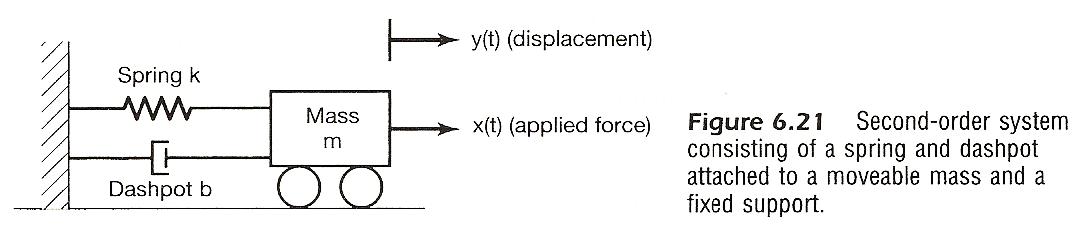 Discrete-time Systems by Differential Equations
first-order
See Fig. 6.26, 27, 28, p.462, 463, 464, 465 of text
second-order
First-order Discrete-time system (P.461 of text)
y[n]
x[n]
D
a
y[n-1]
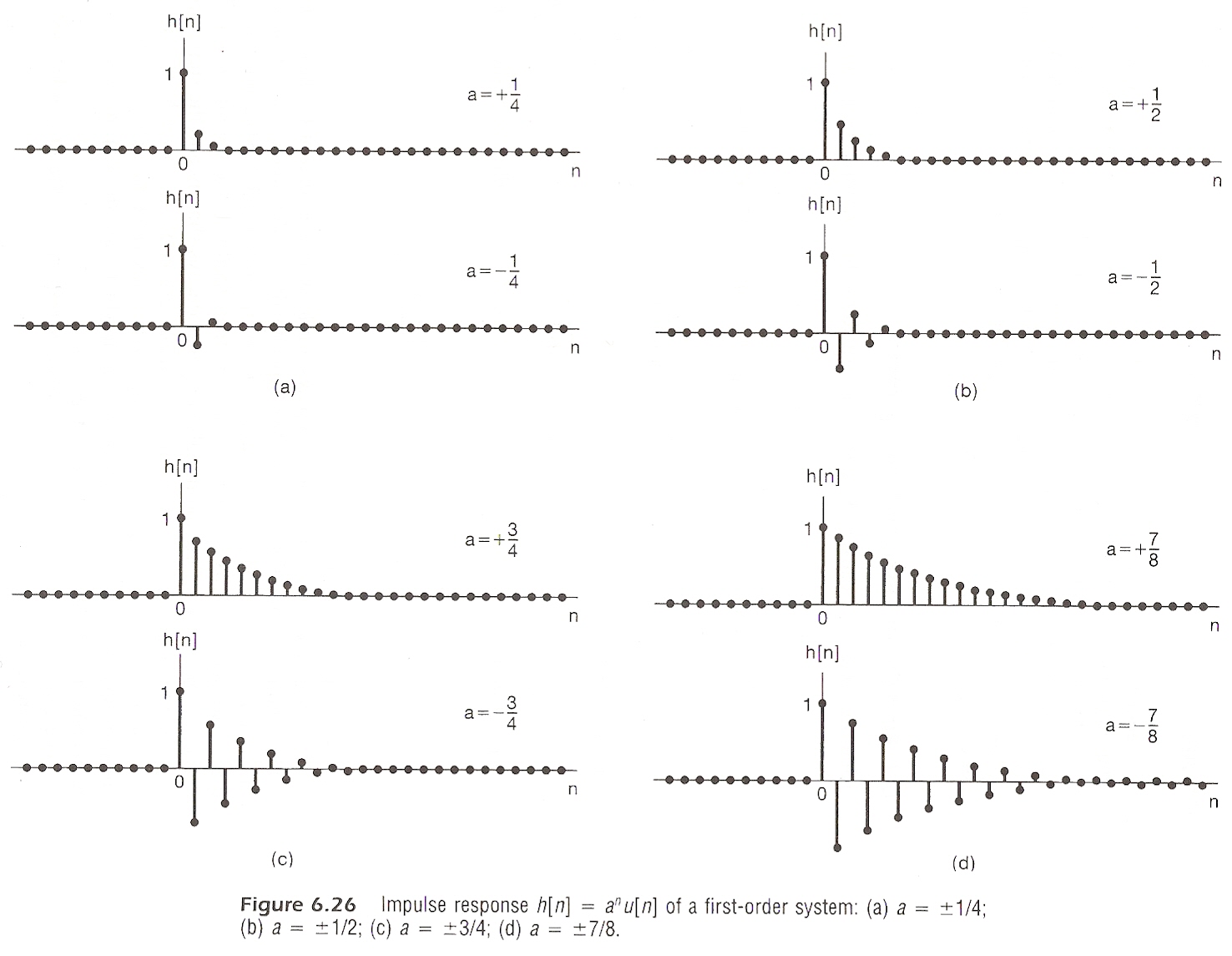 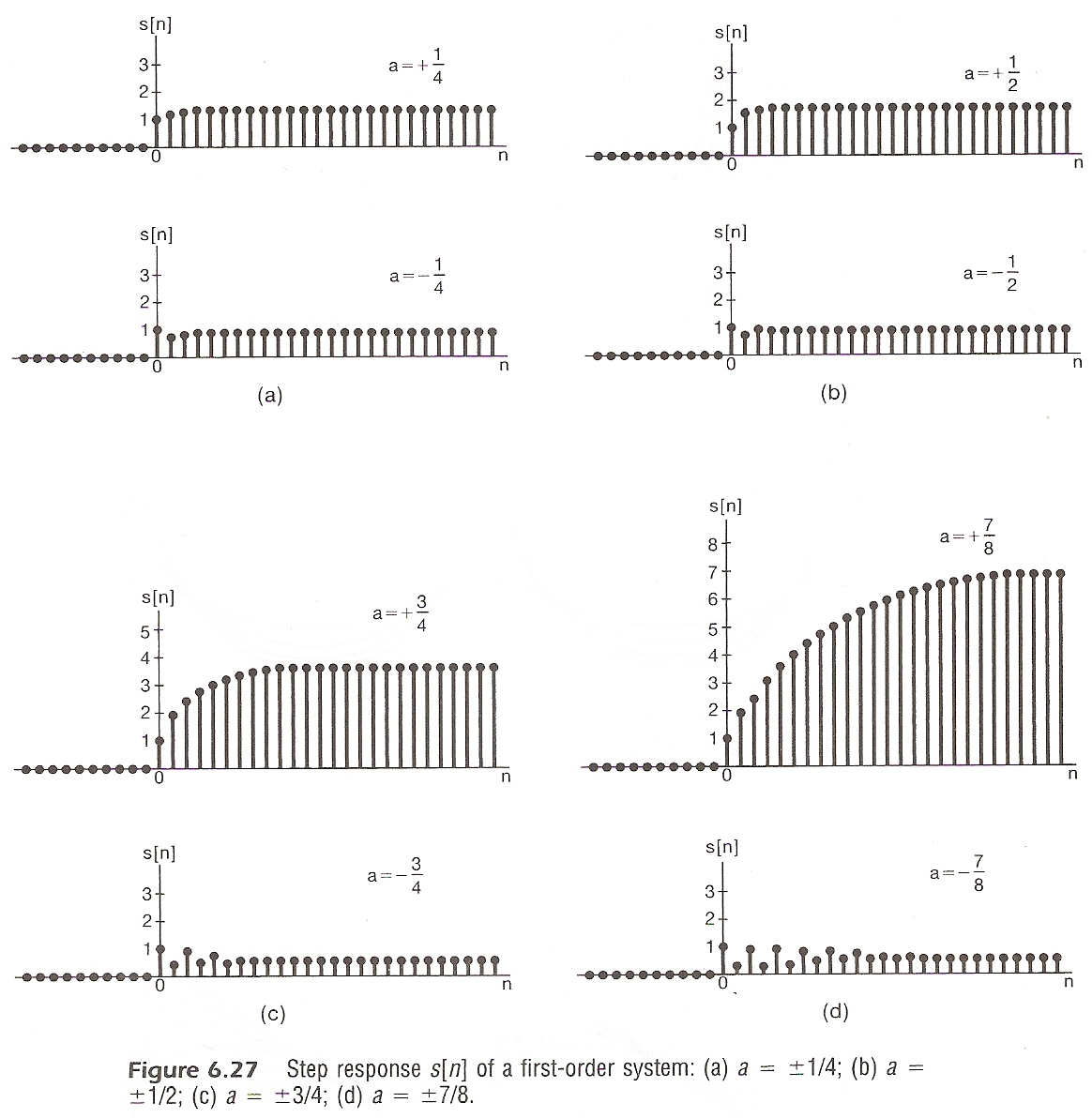 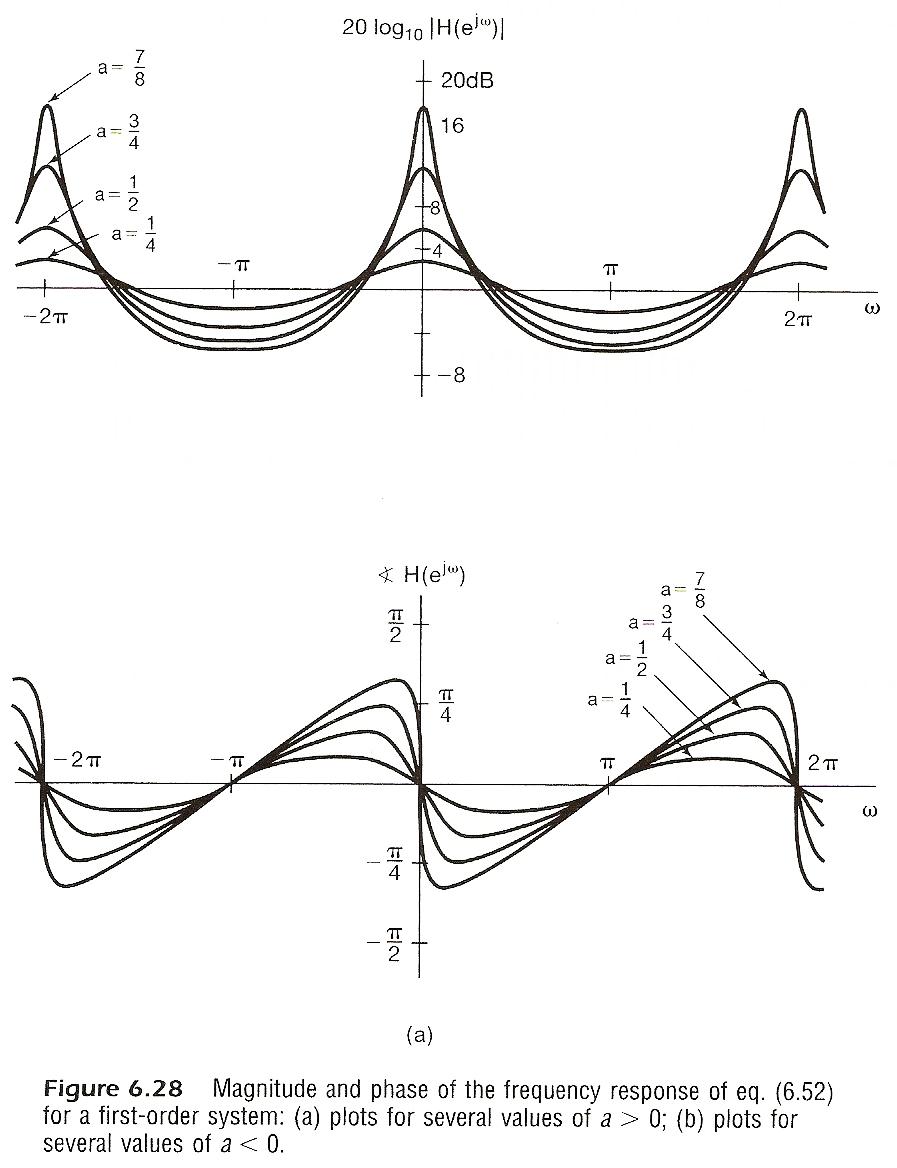 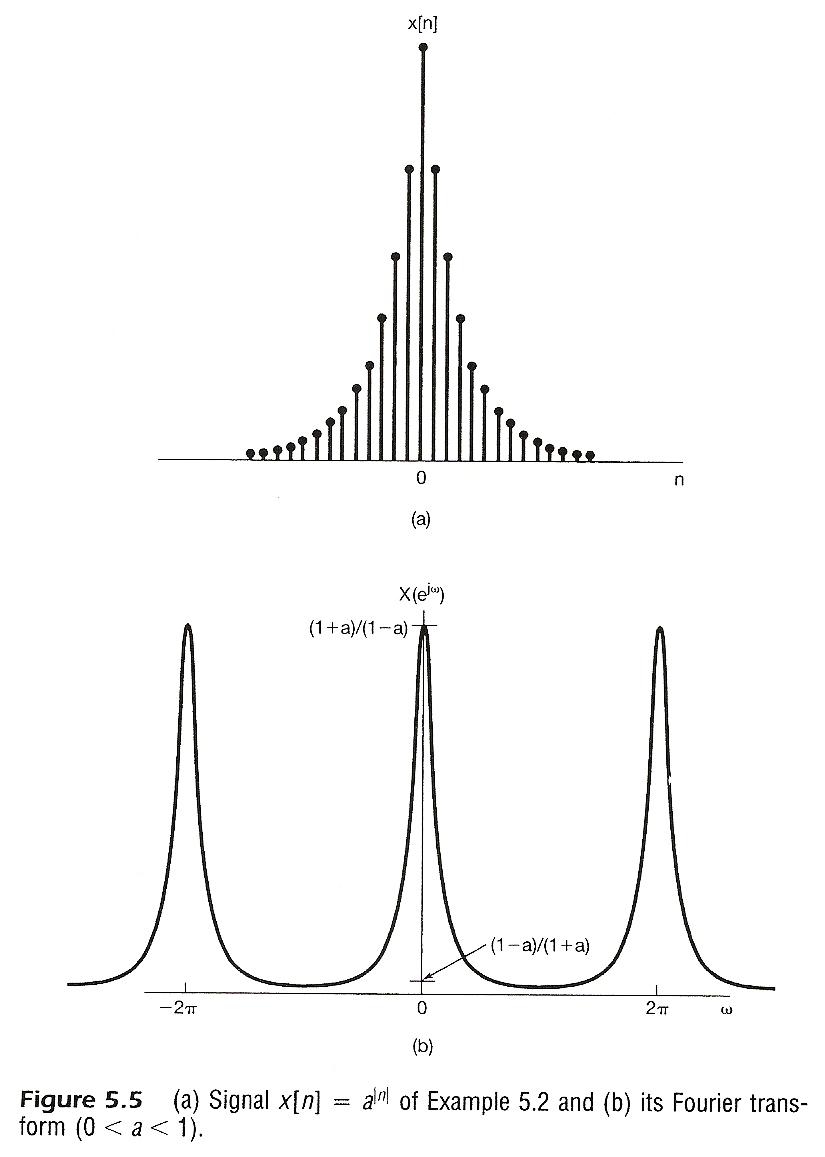 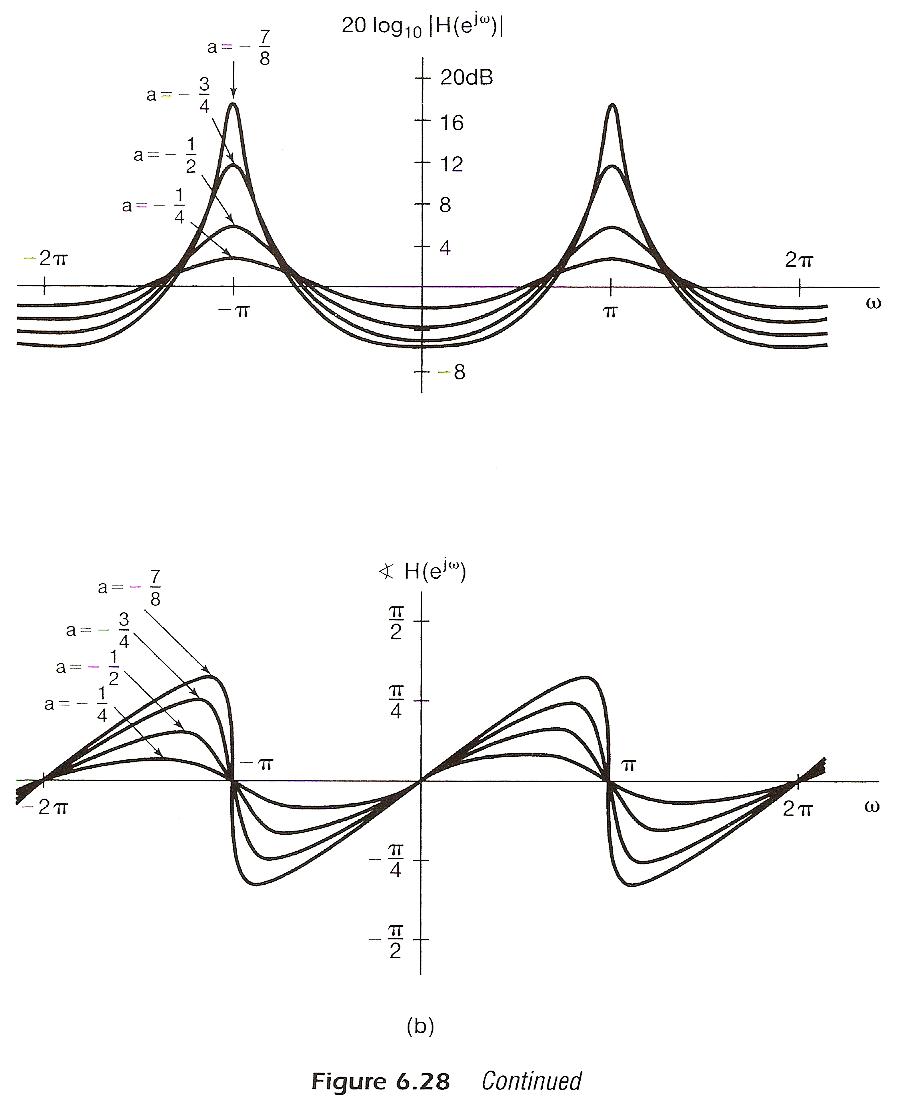 Examples
(p.114 of 2.0)
…
Second-order Discrete-time system (P.465 of text)
(p.85 of 5.0)
Problem 5.46, p.415 of text
F
F
F
F
Problem 6.59, p.508 of text
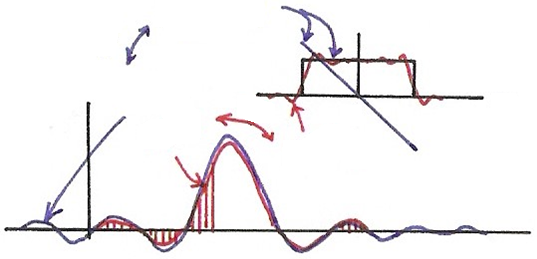 0
Truncated Dimensions
(p.21 of 3.0)
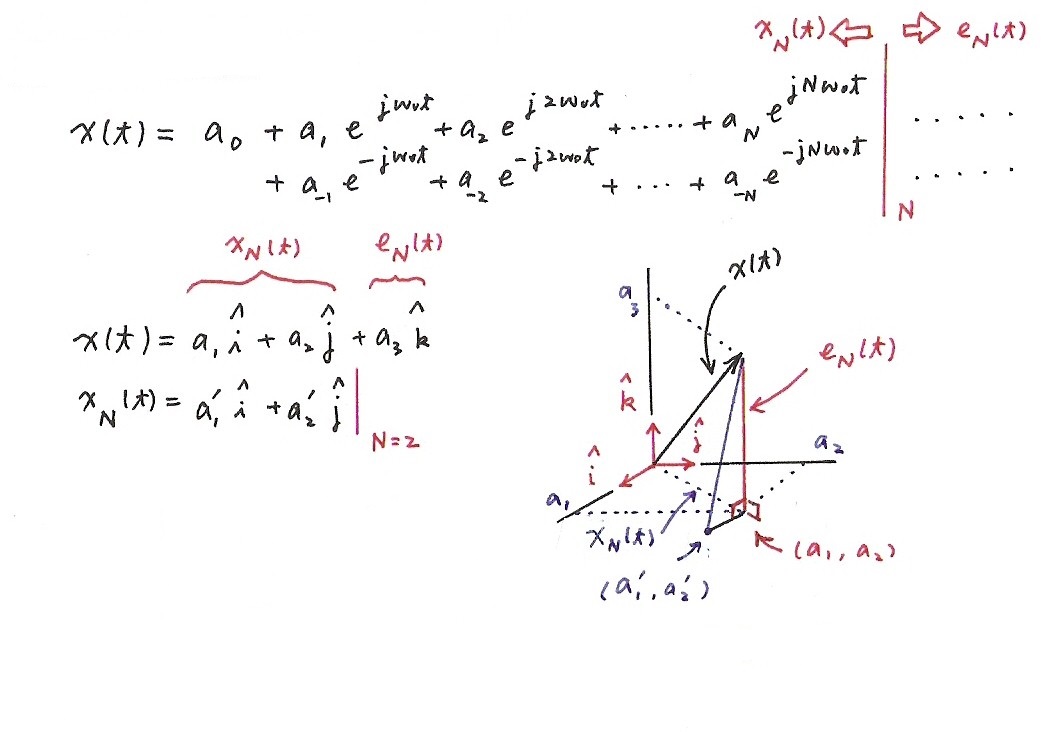 All truncated dimensions are orthogonal to the subspace of dimensions kept.
(p.62 of 3.0)
Problem 3.66, p.275 of text
.





.


.
Problem 6.64, p.511 of text
(a)
(4.3.3 of Table 4.1)
(b)
(c)
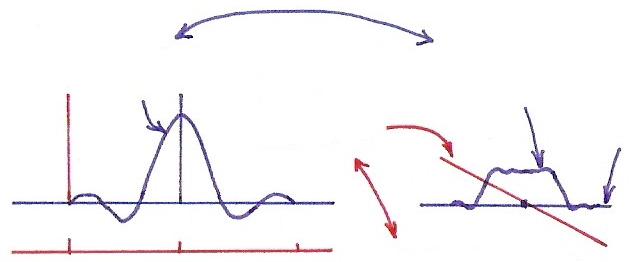 0
0
0
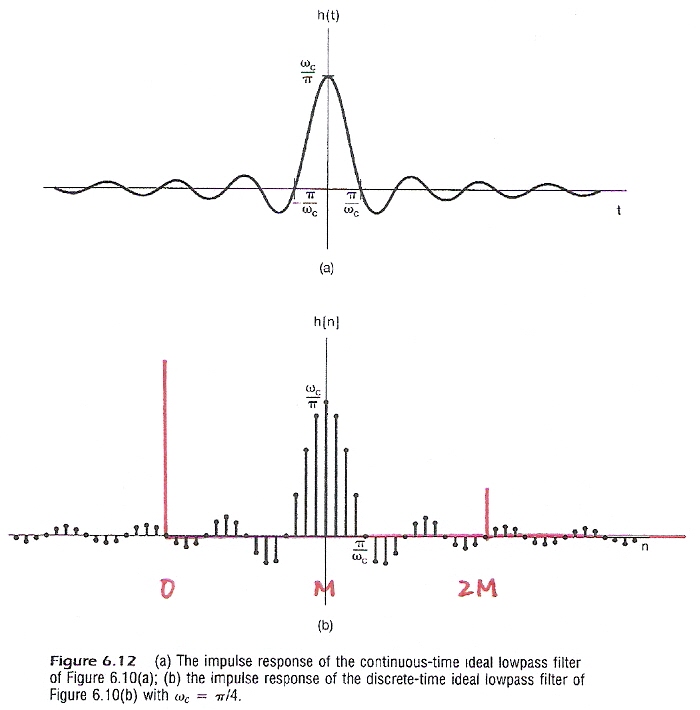